Советы психолога
Советы учащимся или несколько универсальных рецептов для более успешной тактики выполнения тестирования
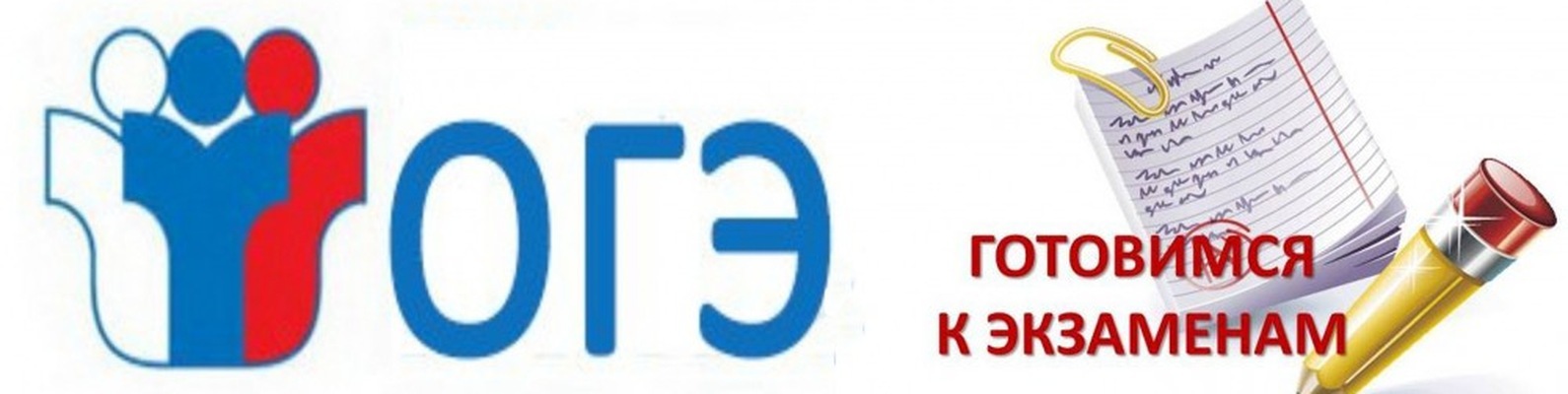 Сосредоточься! После выполнения предварительной части тестирования (заполнения бланков) постарайся сосредоточиться и забыть про окружающих. Для тебя должны существовать только текст задания и часы. Торопись не спеша! Рамки времени не должны влиять на качество твоих ответов. Перед тем, как вписать ответ, перечитай ответ дважды и убедись, что правильно понял задание. 
Начни с лёгкого! Начни отвечать на те вопросы, в знании которых ты не сомневаешься, не останавливайся на тех, которые могут вызвать долгие раздумья. Тогда ты успокоишься, голова начнёт работать более ясно и чётко, и ты войдёшь в рабочий ритм. Ты как бы освободишься от нервозности, и вся энергия потом будет направлена на более трудные вопросы.
Пропускай! Надо научиться пропускать трудные или непонятные задания. Помни: в тексте всегда найдутся такие вопросы, с которыми ты обязательно справишься.  
Думай только о текущем задании! Когда ты видишь новое задание, забудь всё, что было в предыдущем. Как правило, задания в текстах не связаны друг с другом, поэтому задания, которые ты применил в одном, как правило, не помогают, а только мешают сконцентрироваться и правильно решить новое задание. Этот совет даёт тебе и другой бесценный психологический эффект – забудь о неудаче в прошлом задании. Думай только о том, что каждое новое задание – это шанс набрать очки.
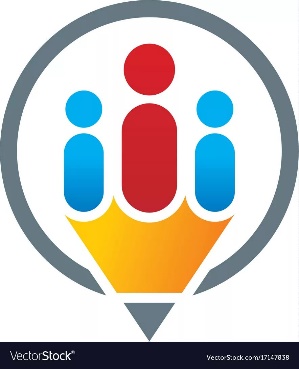 Читай задание до конца! Спешка не должна приводить к тому, что ты стараешься понять условие задания «по первым словам» и достраиваешь концовку задания в собственном воображении. Это верный способ совершить досадные ошибки в самых лёгких вопросах. 
Исключай! Многие задания можно быстрее решить, если не искать сразу правильного ответа, а последовательно исключать те, которые явно не подходят. Метод исключения позволяет в итоге сконцентрировать внимание на одном-двух вариантах, а не на пяти.
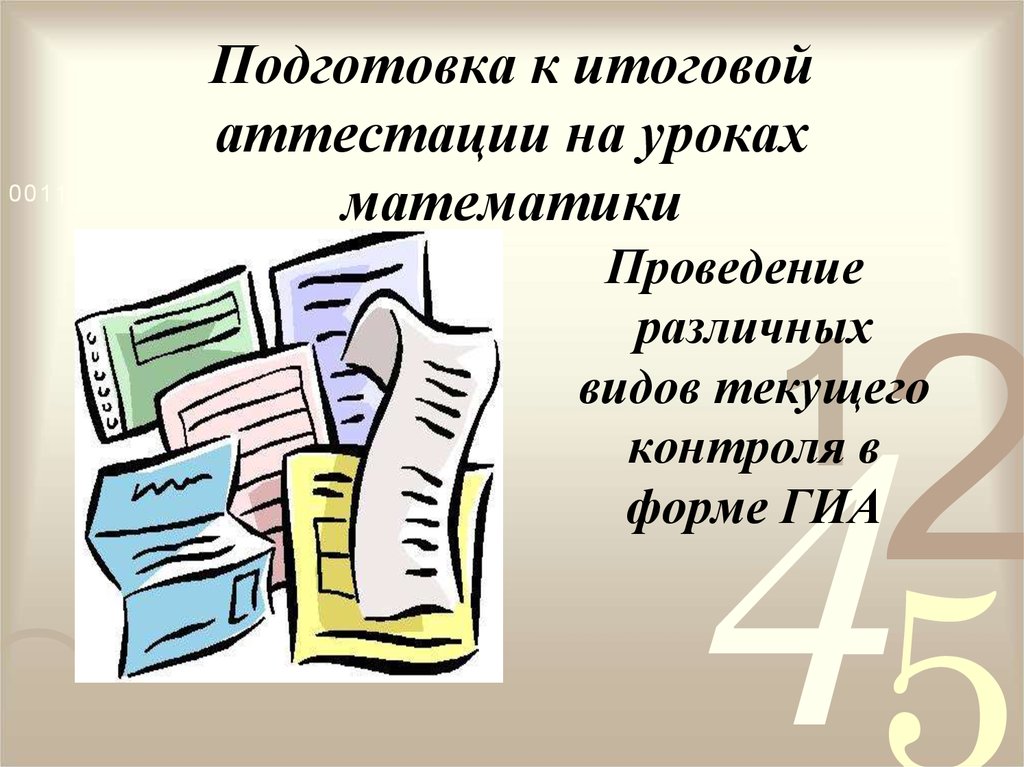 • Запланируй два круга! Рассчитай время так, чтобы за две трети всего отведённого времени пройтись по всем лёгким заданиям (первый круг). Тогда ты успеешь набрать максимум очков на тех заданиях, а потом спокойно вернуться и подумать над трудными, которые тебе вначале пришлось пропустить. 
• Проверь! Оставь время для проверки своей работы, хотя бы, чтобы успеть пробежать глазами и заметить явные ошибки.
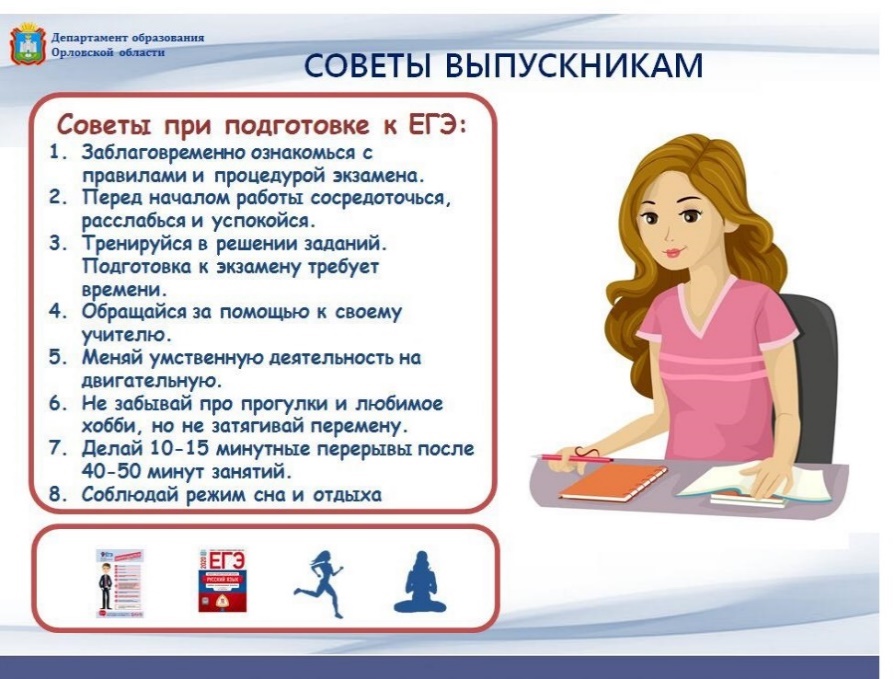 Угадывай! Если ты не уверен в выборе ответа, то интуитивно можешь предпочесть какой-то ответ другим. При этом выбирай такой вариант, который, на твой взгляд, имеет большую вероятность. 
• Не огорчайся! Стремись выполнить все задания, но помни, что на практике это не реально. Учитывай, что тестовые задания рассчитаны на максимальный уровень трудности, и количество решенных тобой заданий вполне может оказаться достаточным для хорошей оценки.
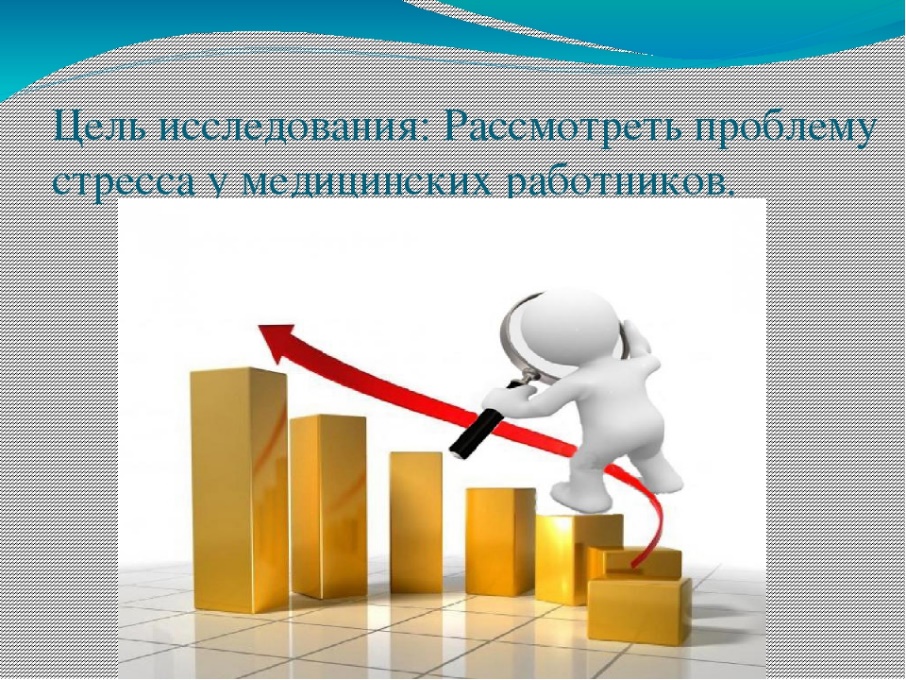 • Во время самого тестирования лучше не употреблять жидкость, потому что это усиливает желудочную деятельность, ослабляя интеллектуальные процессы. Стакан воды рекомендуется выпить за 20 минут до начала, чтобы стабилизировать дыхание и уравновесить нервную систему.










Педагог-психолог: Гессе С.В.
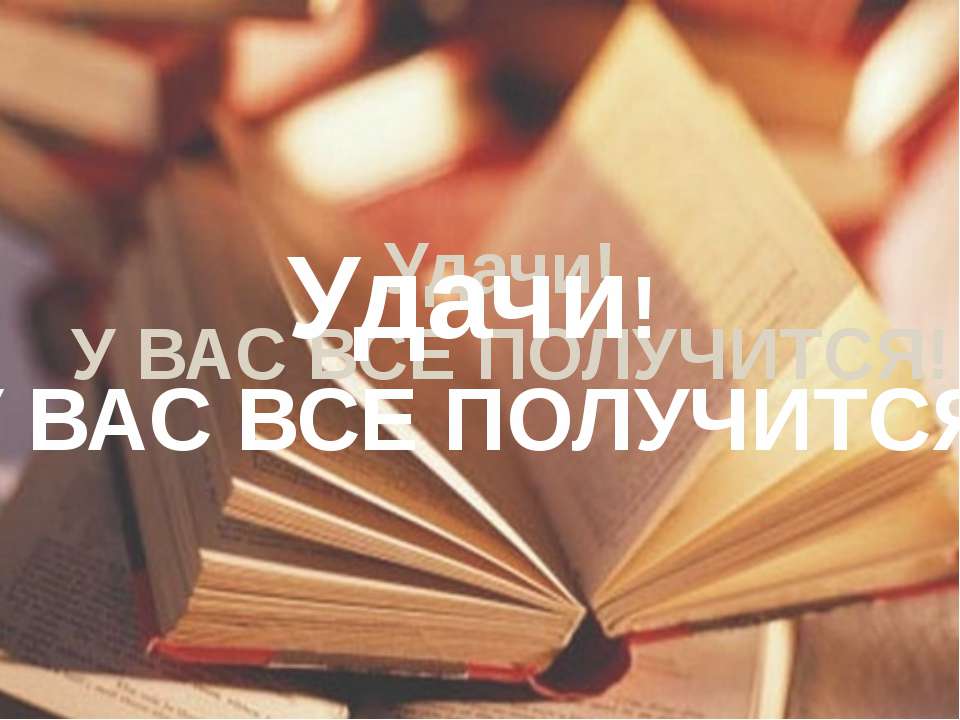